Лабораторна робота №2
Облік мисливської фауни у форматі статзвітності
«2-тп – мисливство»: особливості, переваги, недоліки
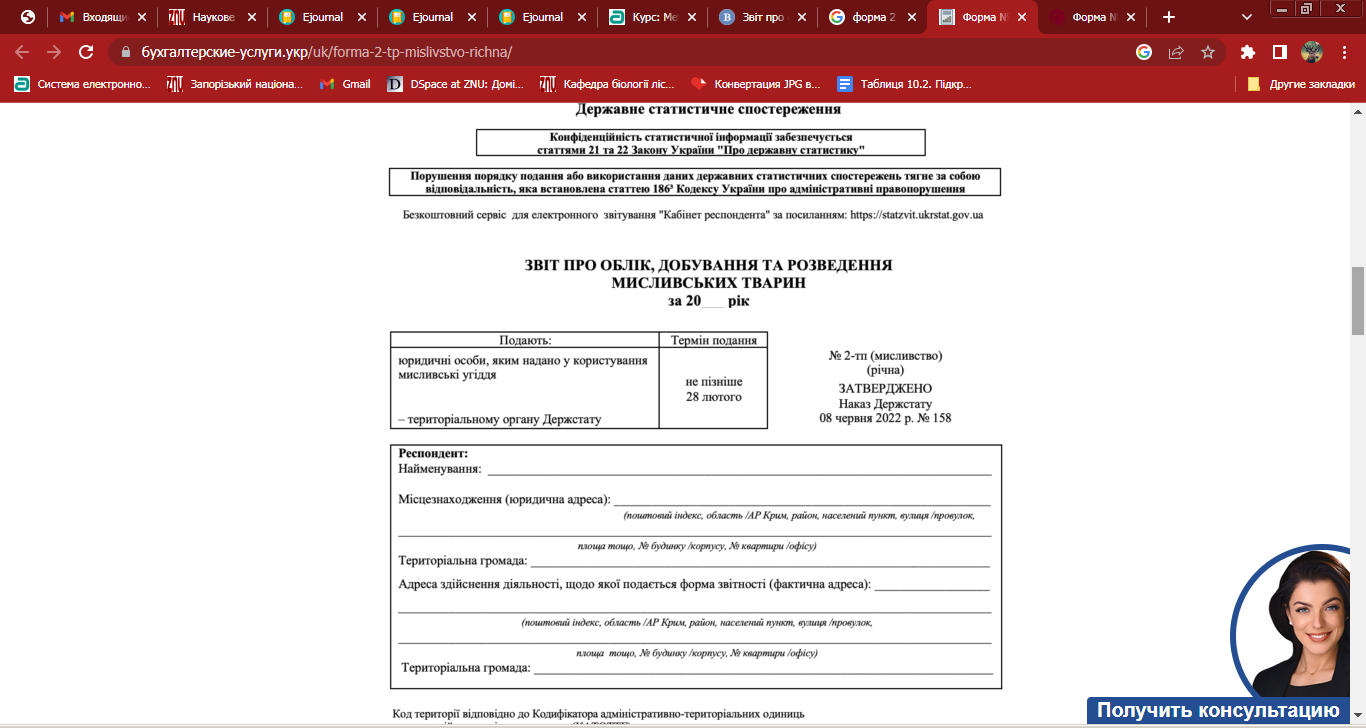 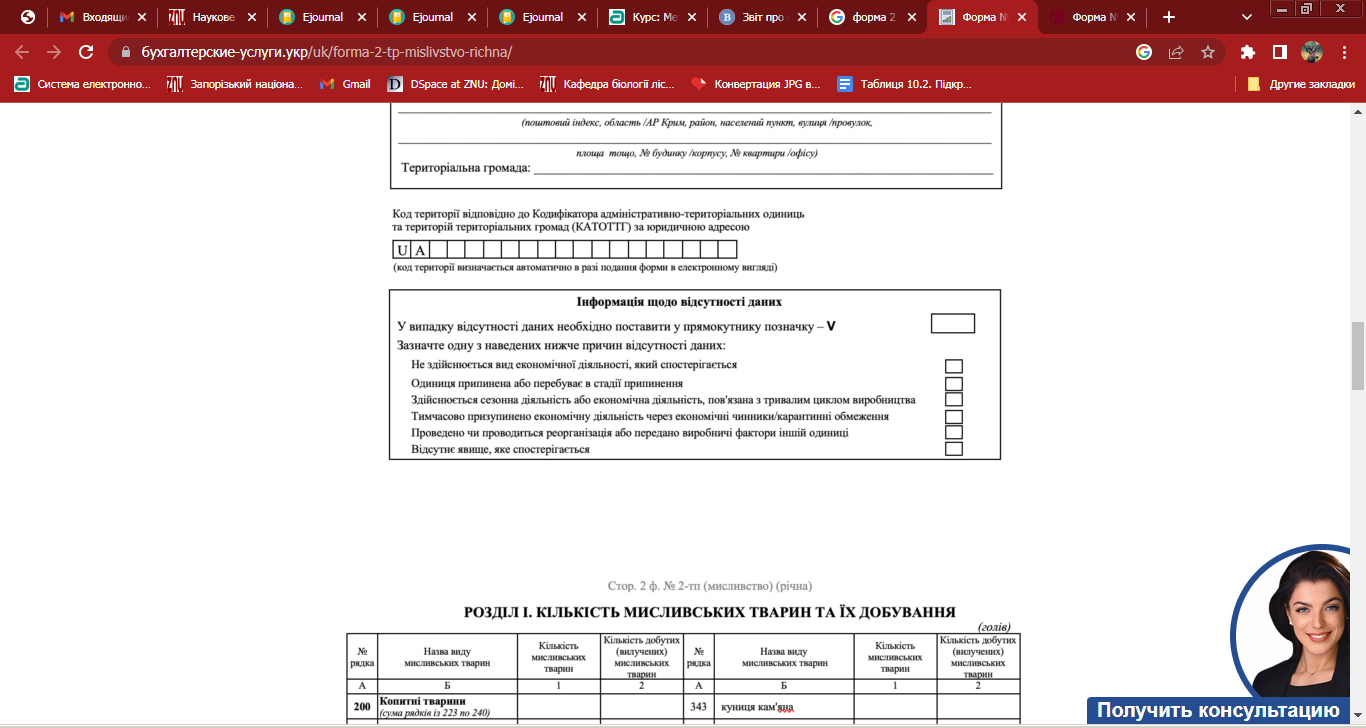 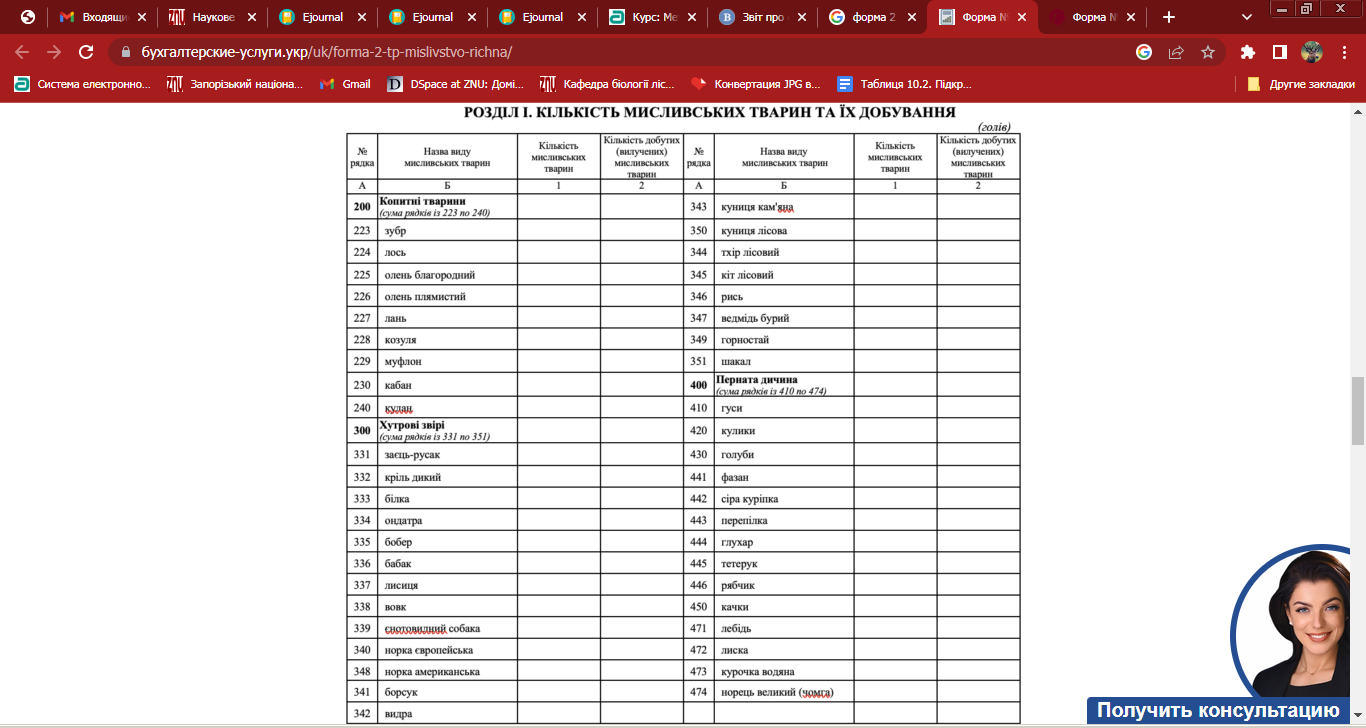 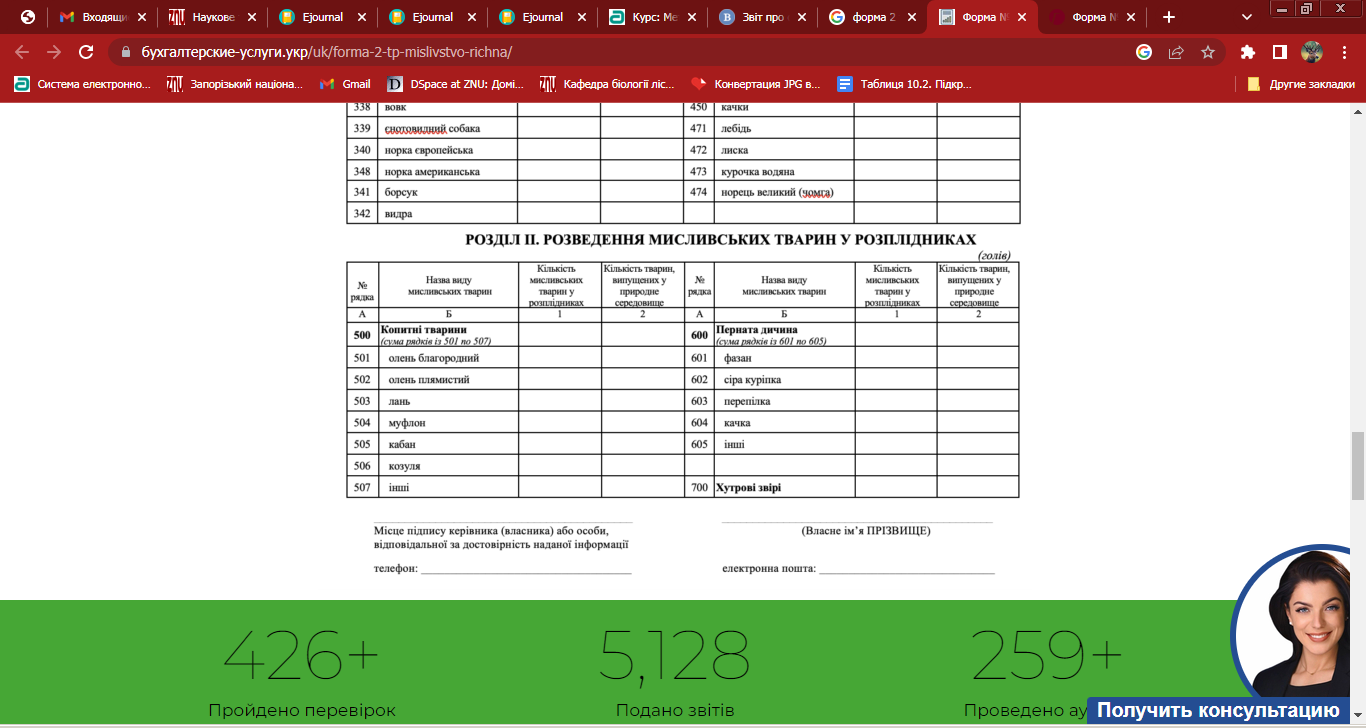 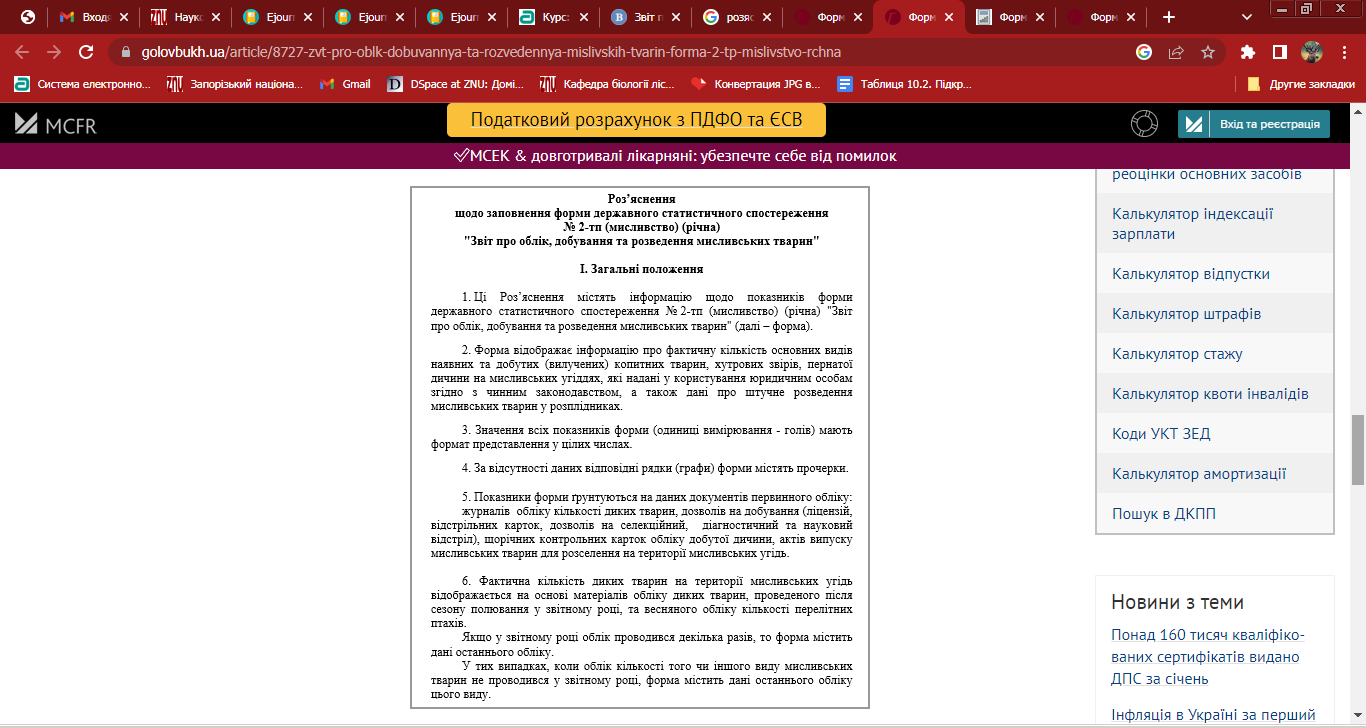